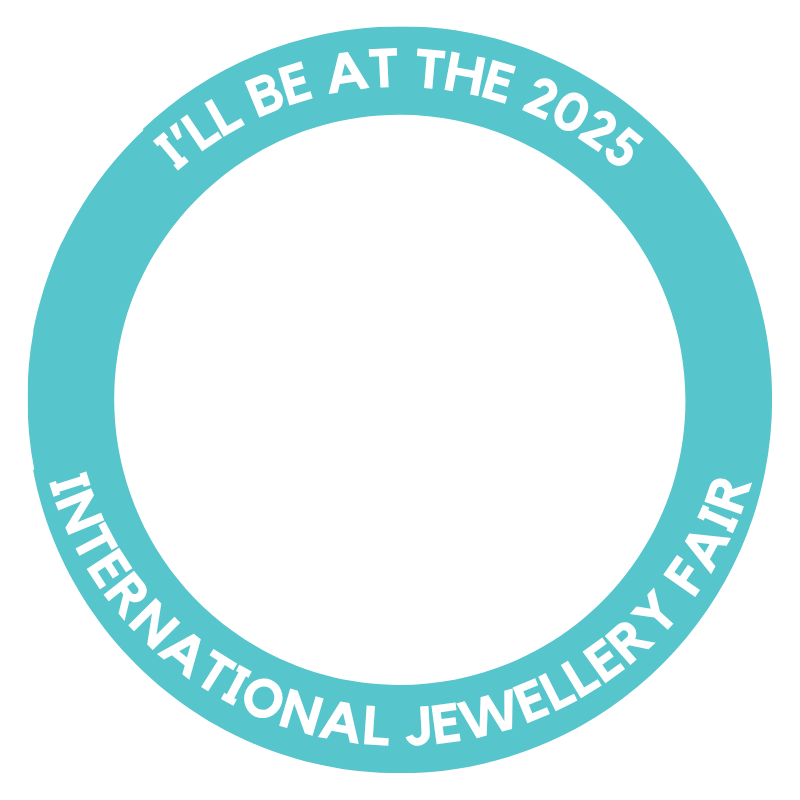 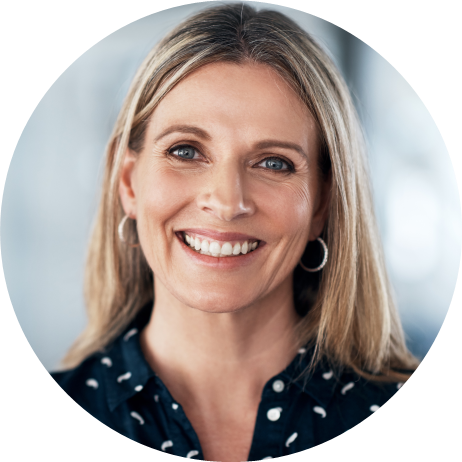 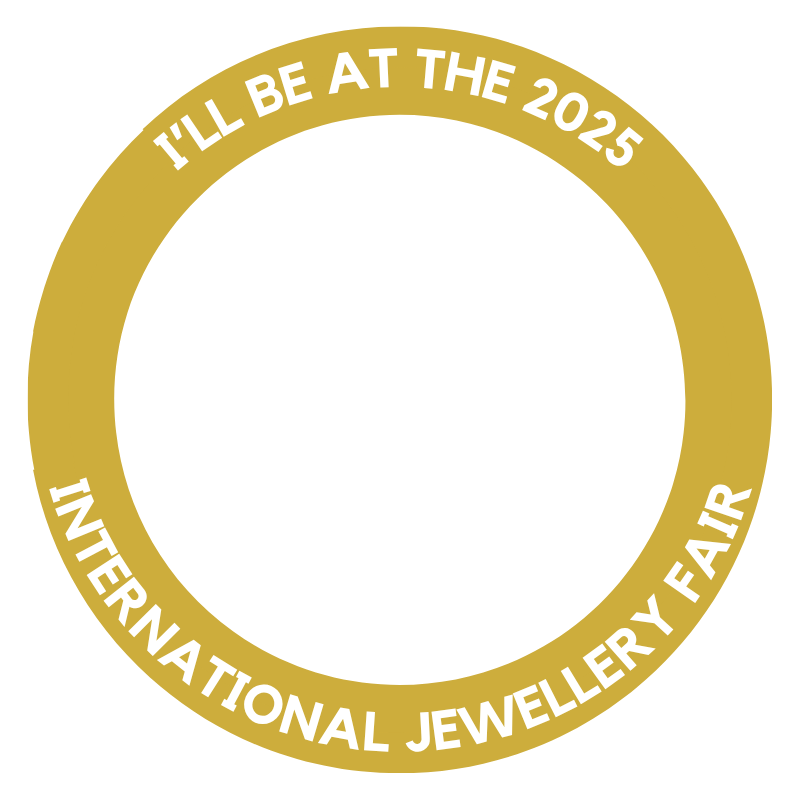 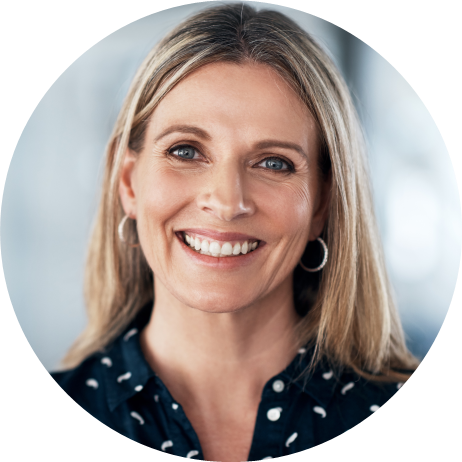 Click here to add a picture or drag and drop
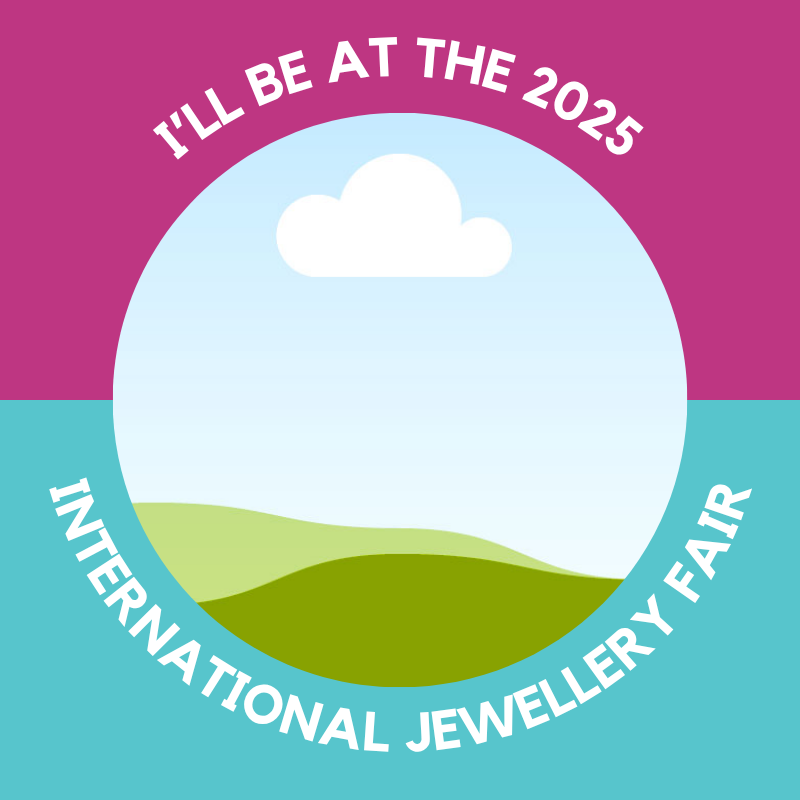 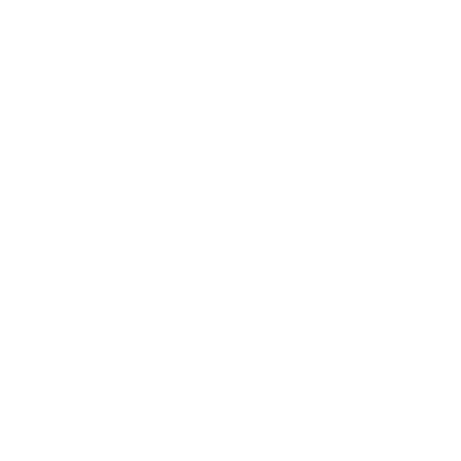 Click here to add a picture or drag and drop
Step-by-Step Instructions:
Select the slide with your preferred color.
Click the photo icon in the middle of the circle and select your preferred photo from your files. 
Click on the slide with your new profile image and in the main menu select File> Export. 
Next, “change file to JPEG” and Export. 
Upload your new profile photo to LinkedIn!